Что мы знаем о себе?
Маркова Лайма Валдисовна
 Пермский край, Красновишерский район, п.Усть-Язьва,
 МОУ Усть-Язьвинская СОШ
В каком году и какого числа была основана ВОЗ и с тех пор отмечается как Всемирный день здоровья?
10 000 000 - 2 958 052 = ?
7 апреля 1948 года была основана ВОЗ и этот день отмечается как Всемирный день здоровья.
Хорошо ли вы знаете свой организм?
КОНКУРС 1: «ОПРЕДЕЛИ ОРГАН»
КОНКУРС 2: «Вспомни детство»
Как человек сумел расположить всё это в собственном организме?
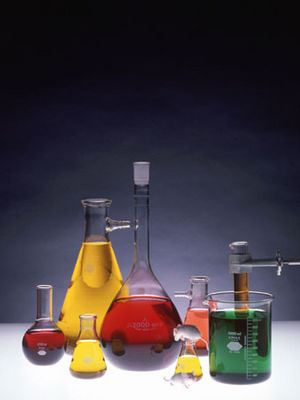 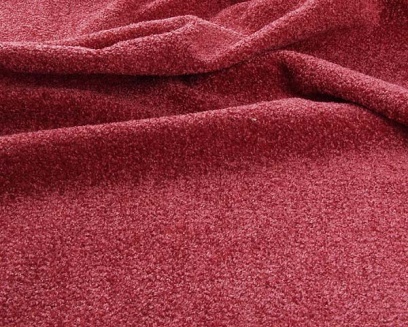 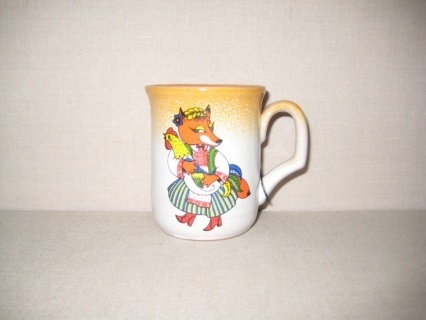 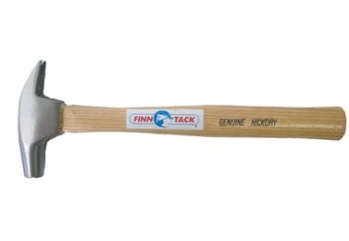 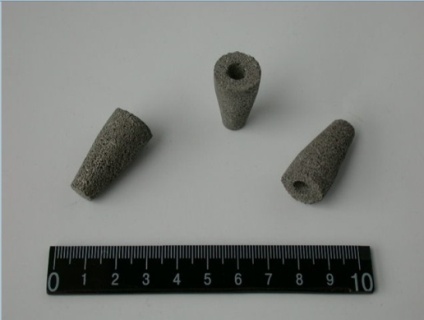 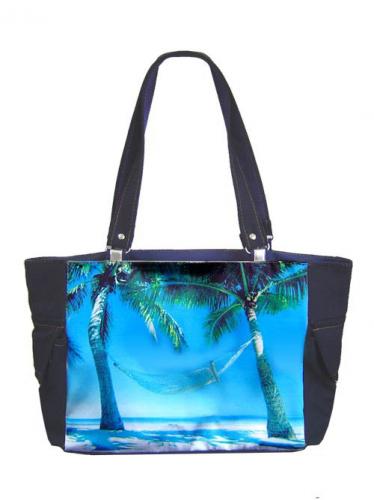 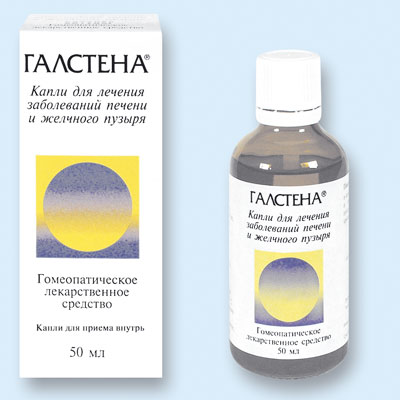 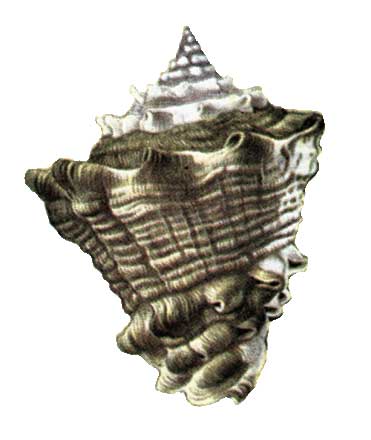 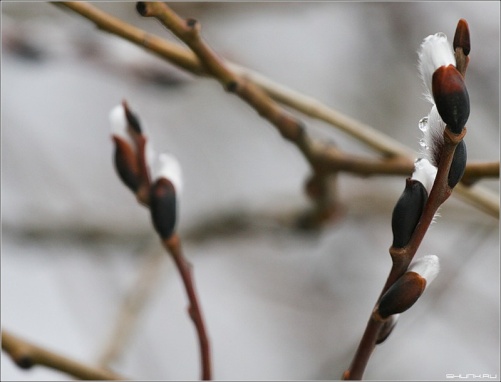 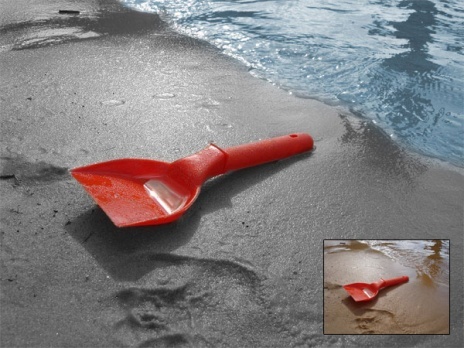 ПРОВЕРЬ СЕБЯ:
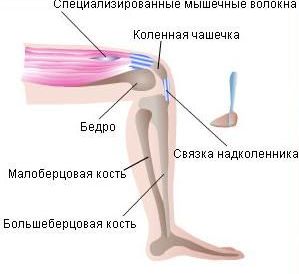 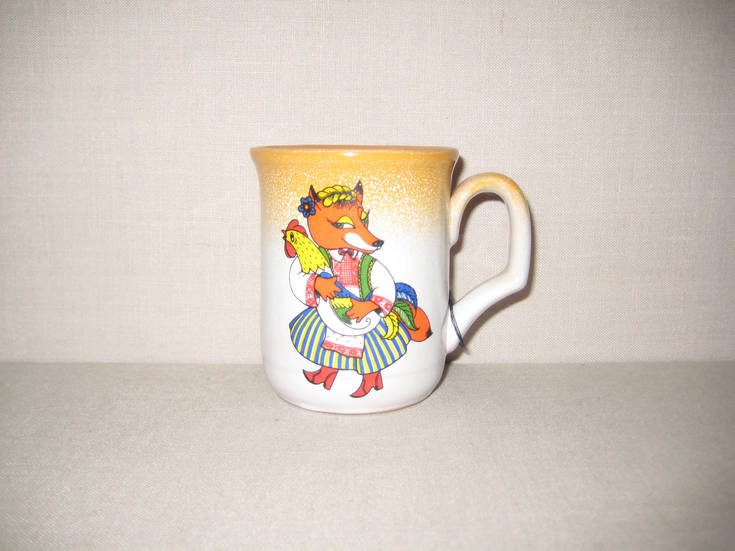 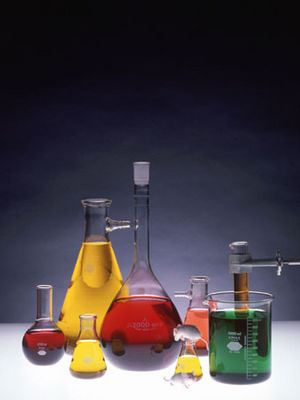 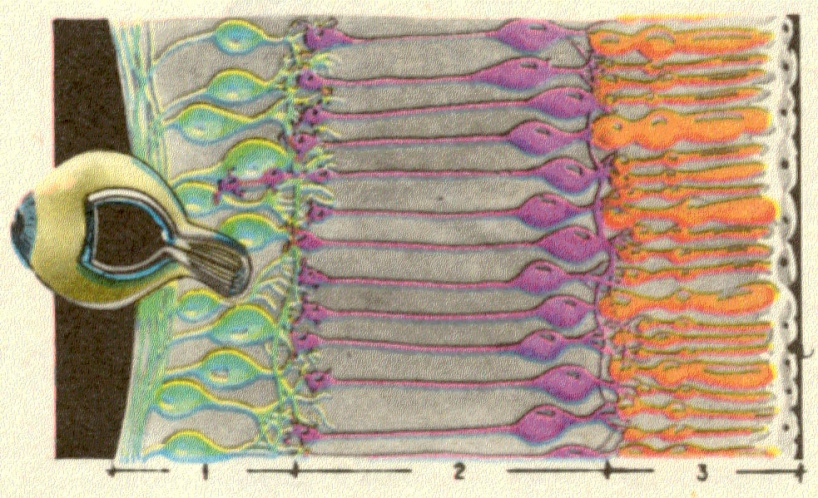 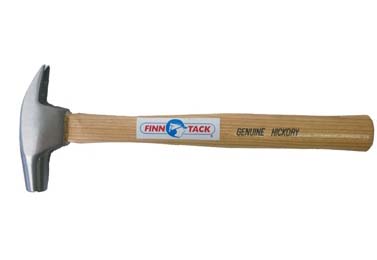 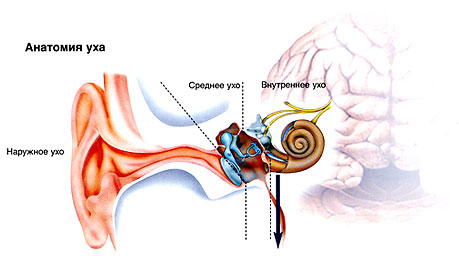 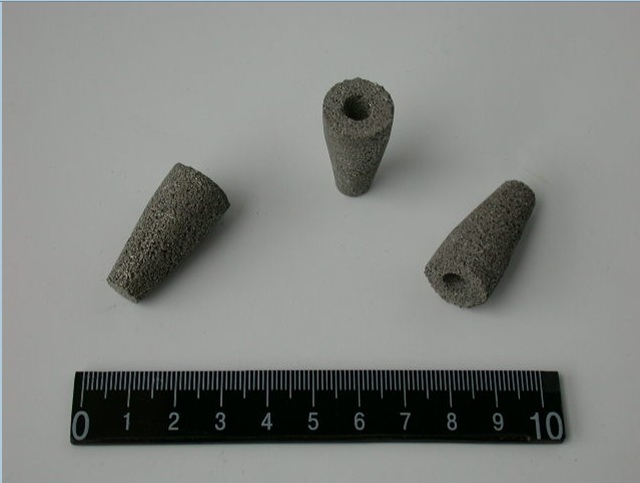 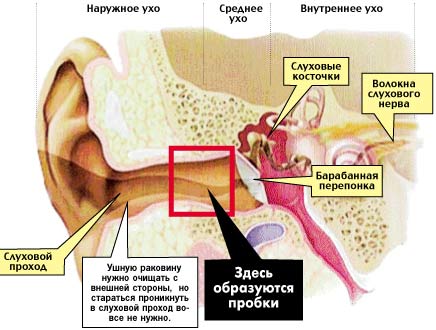 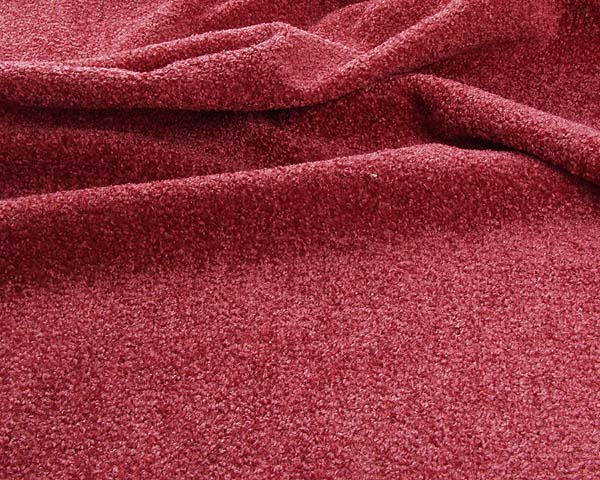 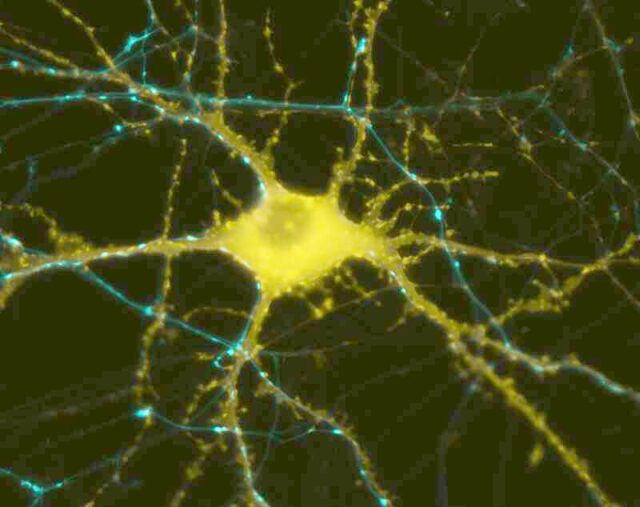 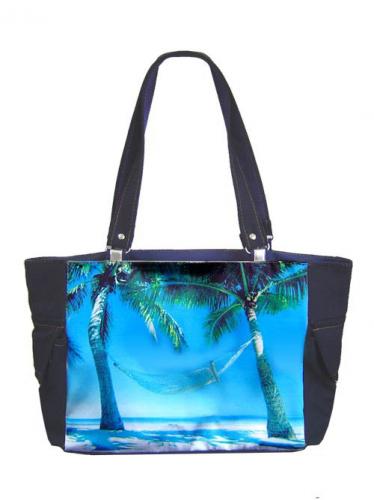 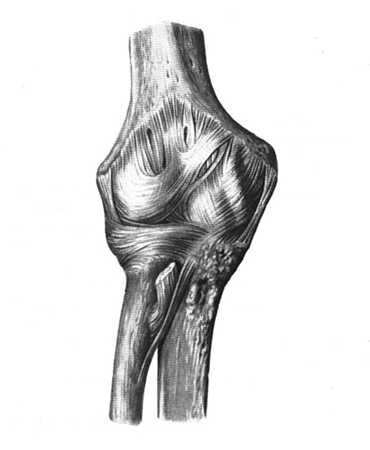 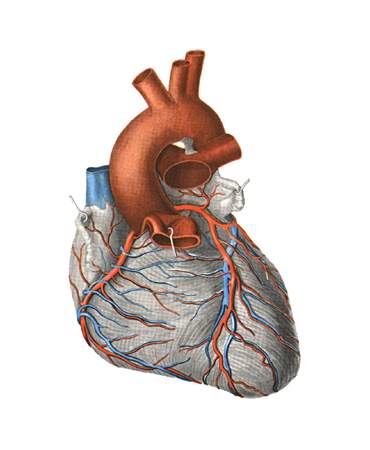 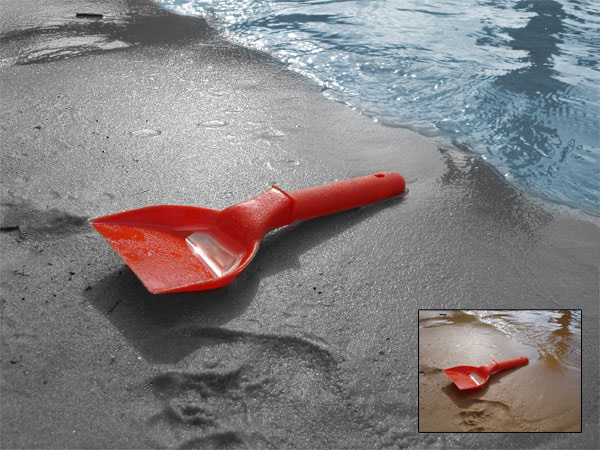 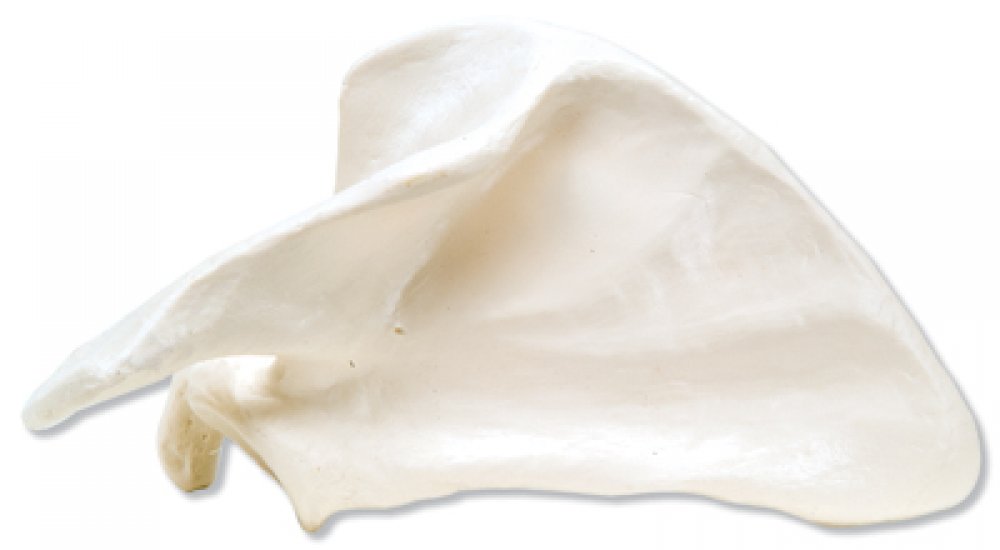 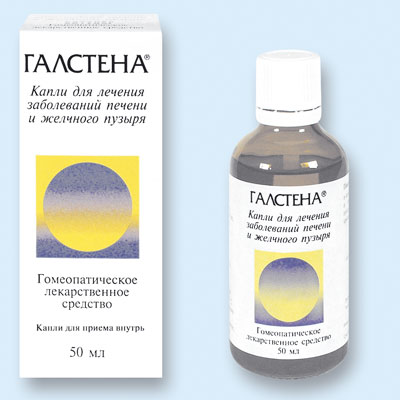 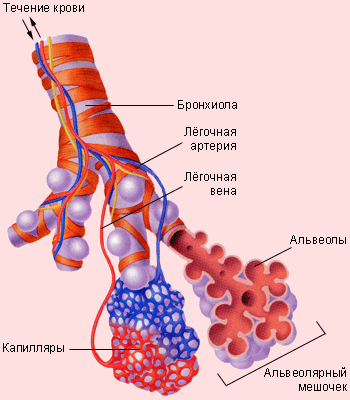 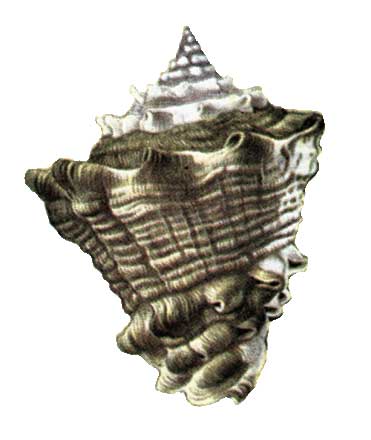 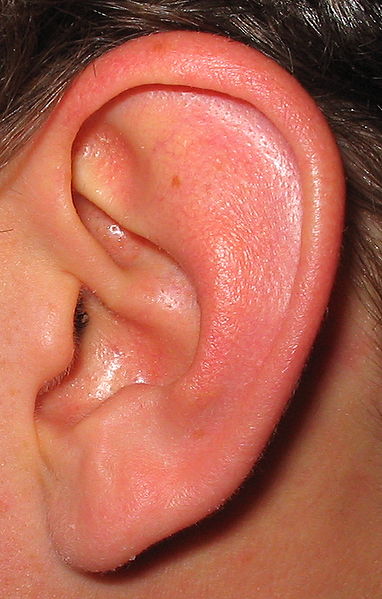 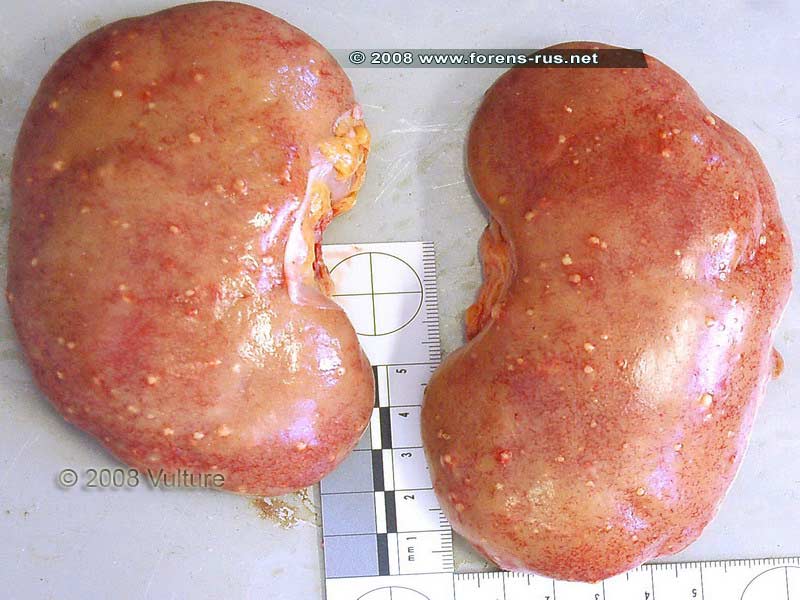 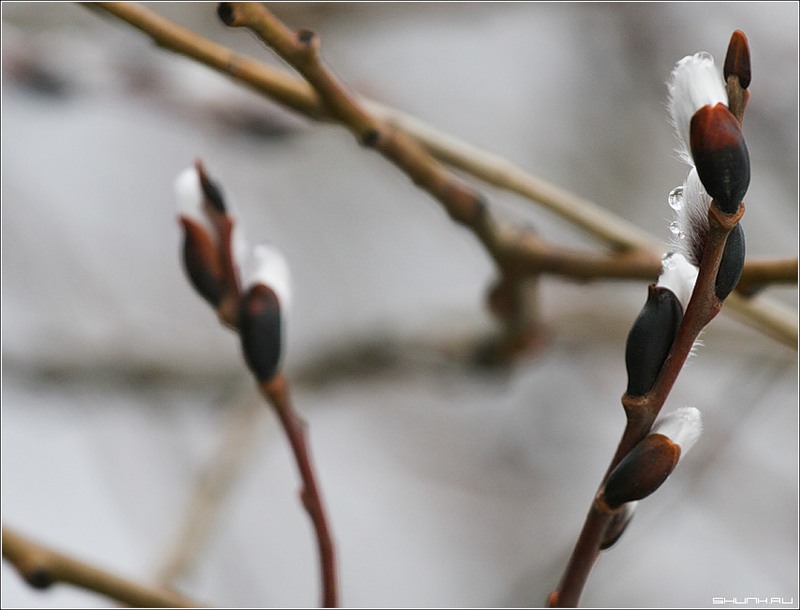 КОНКУРС 3: «ПОПРОБУЙ ОТВЕТЬ»
Почему белеют отмороженные уши и нос?
В какую сеть нельзя поймать рыбу?
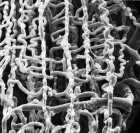 Кто целый век в клетке?





Сколько ребер у человека?
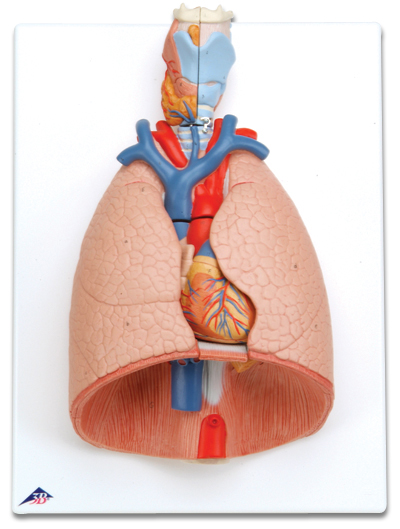 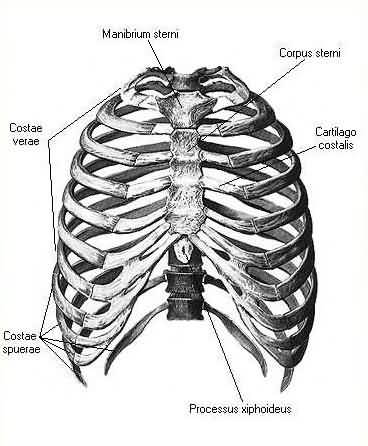 Ритмические колебания стенок сосудов?
Клетки крови, способные к амебоидному движению?
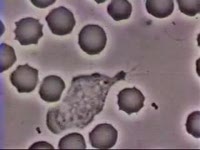 Какое яблоко не растет на яблоне?





Как мы называем часть тела, которую раньше называли «выя»?
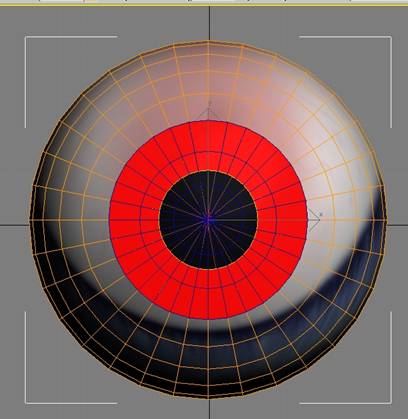 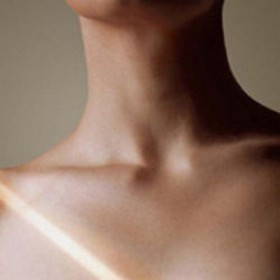 Как называется старинная русская мера длины равная приблизительно 0,5 метра?



Где у человека самая толстая кожа?
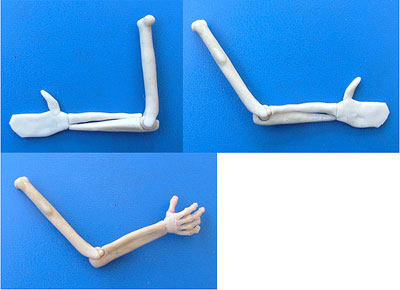 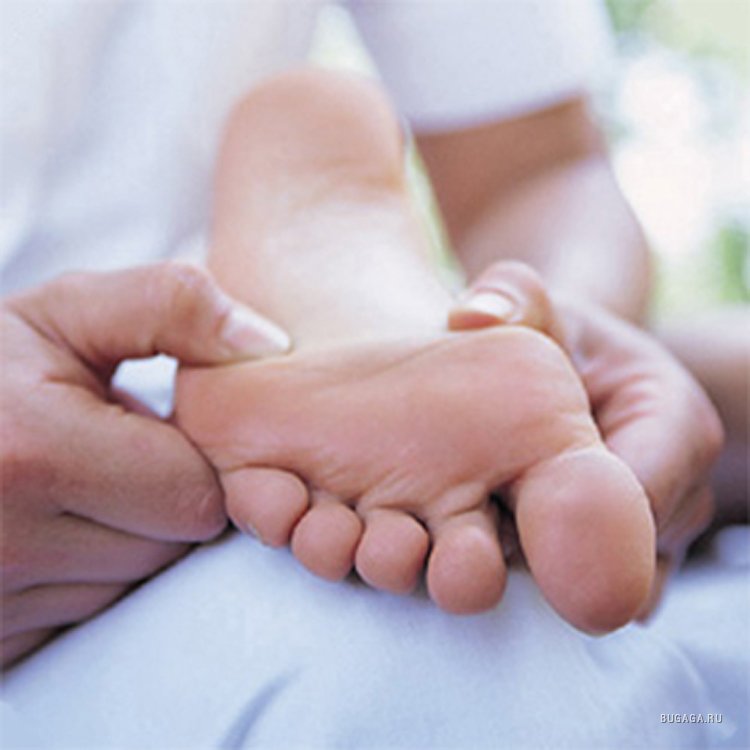 КОНКУРС 4: «ЛОГИЧЕСКИЕ ЦЕПОЧКИ» (найдите лишнее)
Пищевод, желудок, трахея, кишка.
Бронхи, вены, артерии, капилляры.
Мочевой пузырь, почки, анус, мочеточники.
Локтевая, лучевая, берцовая, плечевая кости.
Гортань, легкие, глотка, носовая полость.
Белки, жиры, вода, углеводы.
КОНКУРС 5: «НАЙДИ СВЯЗЬ»(узнай и определи, к какой системе органов относятся предложенные органы)
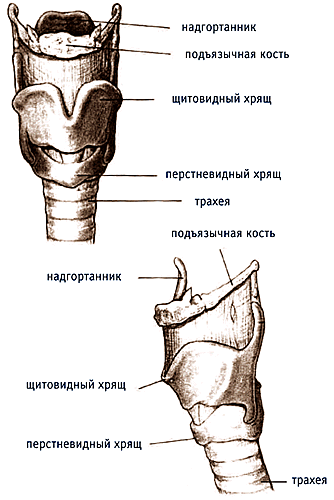 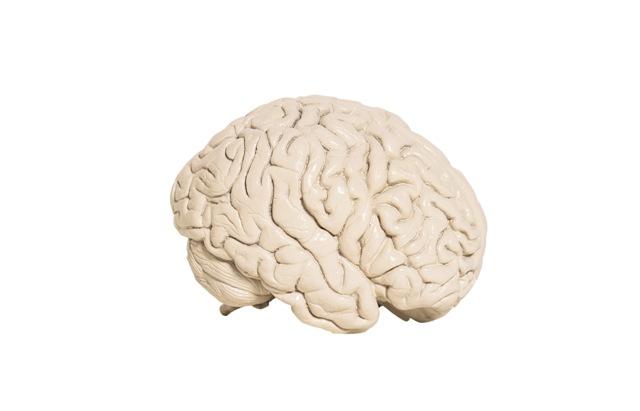 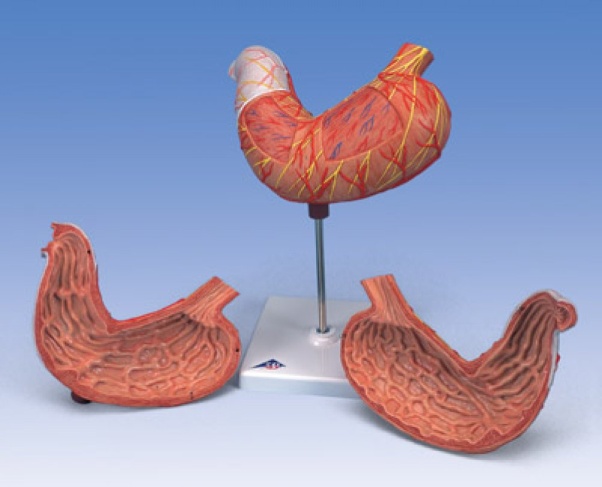 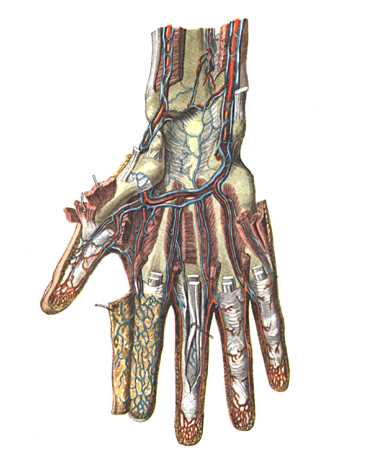 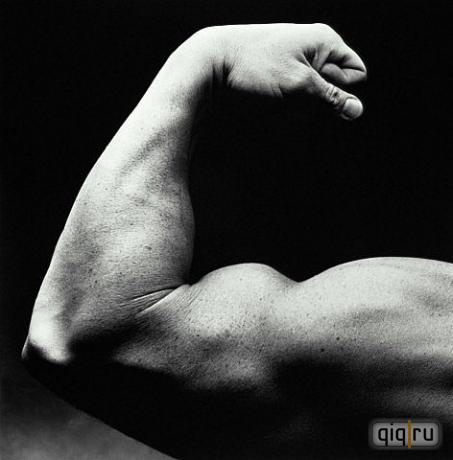 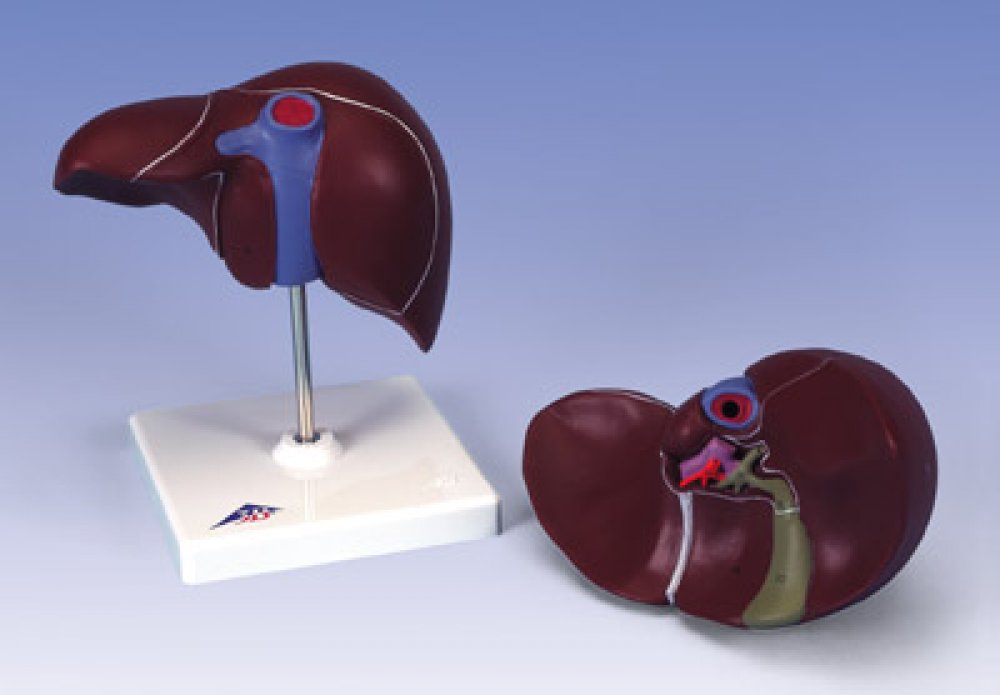 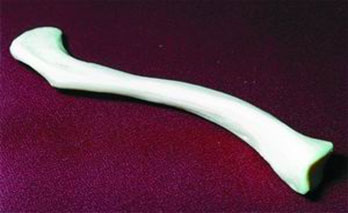 КОНКУРС 6: «ВЛИЯНИЕ ФАКТОРА НА ОРГАНИЗМ»
Проверь себя:
1 – б, г, д;
2 – б, д;
3 – в;
4 – г;
5 – а;
6 – ж;
7 – ж;
8 – е.
КОНКУРС 7: «ПЕРВАЯ ПОМОЩЬ»
У вас артериальное кровотечение. Определите порядок действий при оказании первой помощи:
1)Пострадавшего доставить в больницу;
2)Зажать сосуд выше места ранения;
3)Наложить жгут выше места ранения;
4)Рану обработать и наложить давящую повязку;
5)Зажать сосуд ниже ранения;
6)Наложить жгут ниже места ранения.
2, 3, 4, 1
КОНКУРС 8: «Что изображено  на картинке?»
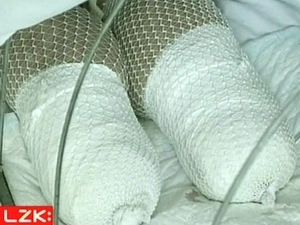 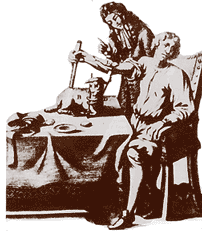 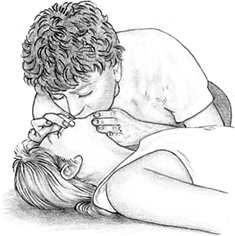 Ампутированные конечности
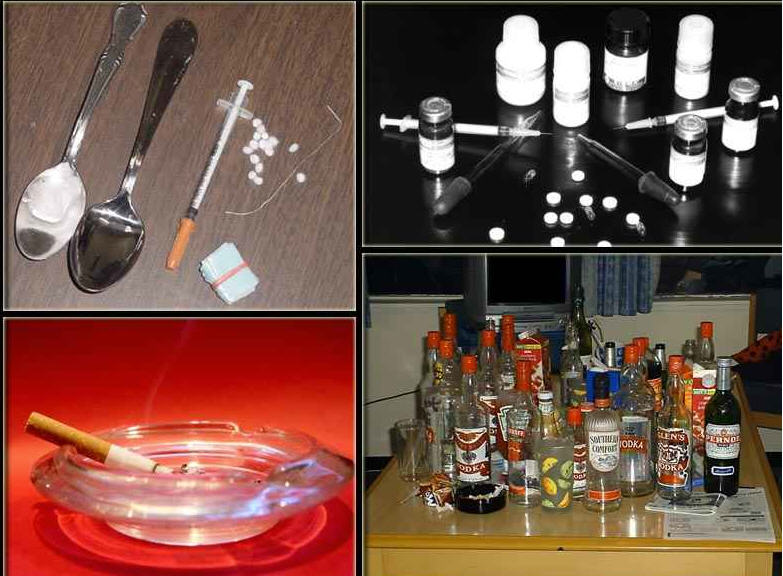 Переливание крови
Искусственное дыхание
Факторы ухудшающие здоровье
КОНКУРС 8: «Анатомические омонимы» (отгадай слова, имеющие два значения)
Не только инструмент скульптора, но и один из парных плоских передних зубов.
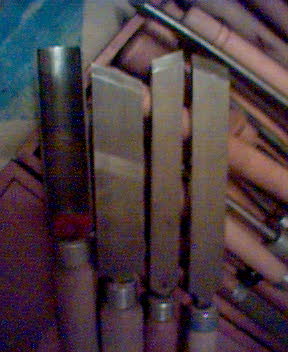 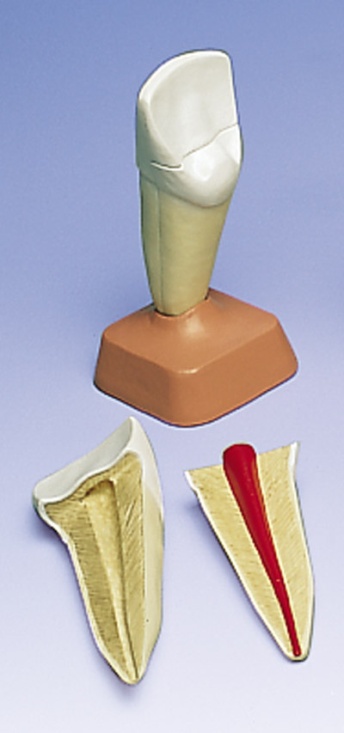 Не только боевой порядок тяжелой пехоты, но и короткая кольчатая кость пальца.




Не только мыс полуострова Камчатка, но и плоская, треугольной формы кость в верхней части спины.
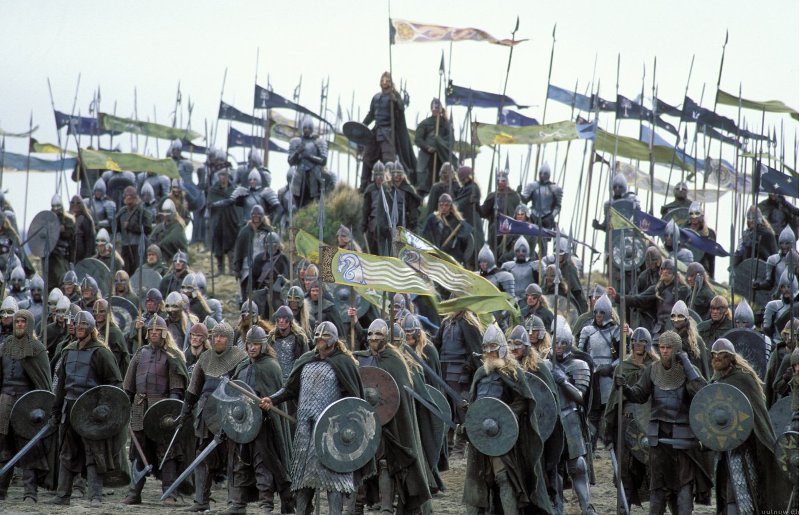 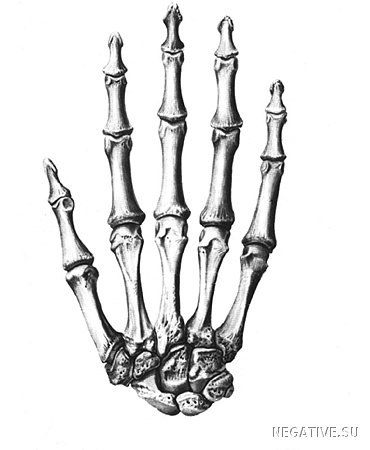 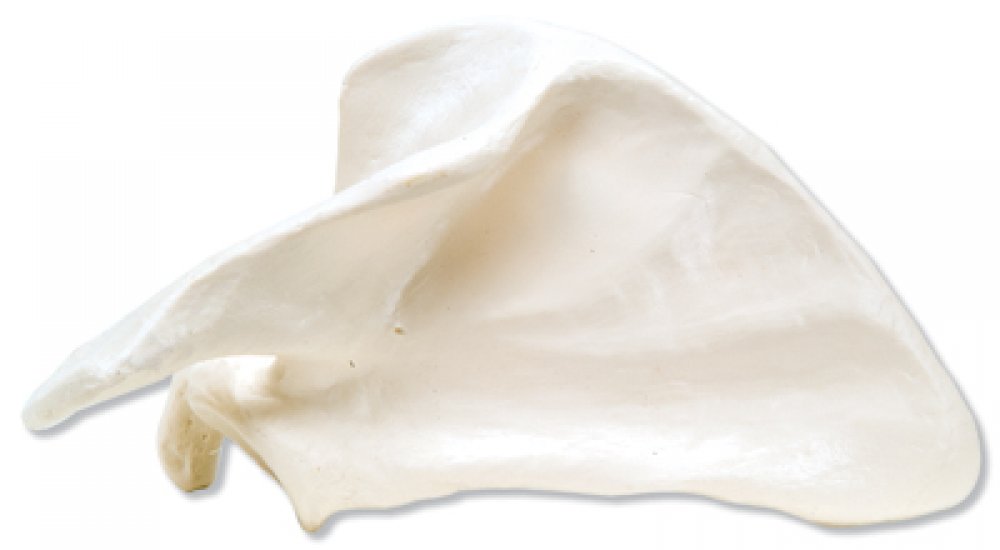 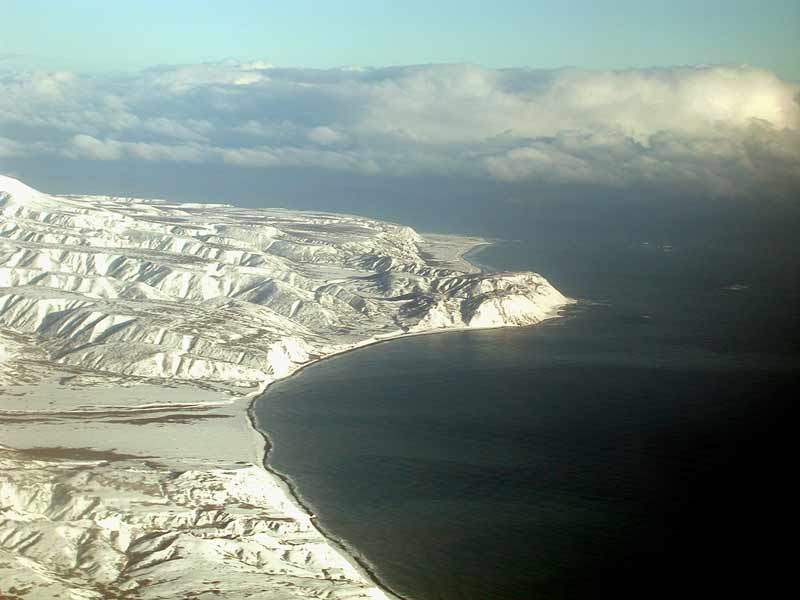 Не только вместилище для жидкостей и сыпучих веществ, но и трубчатый орган, по которому движется кровь или лимфа.
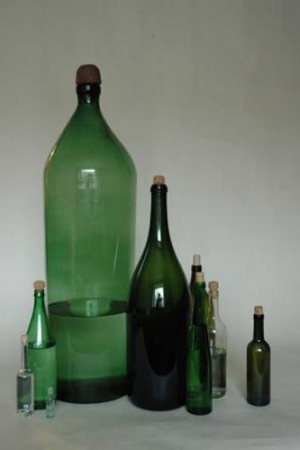 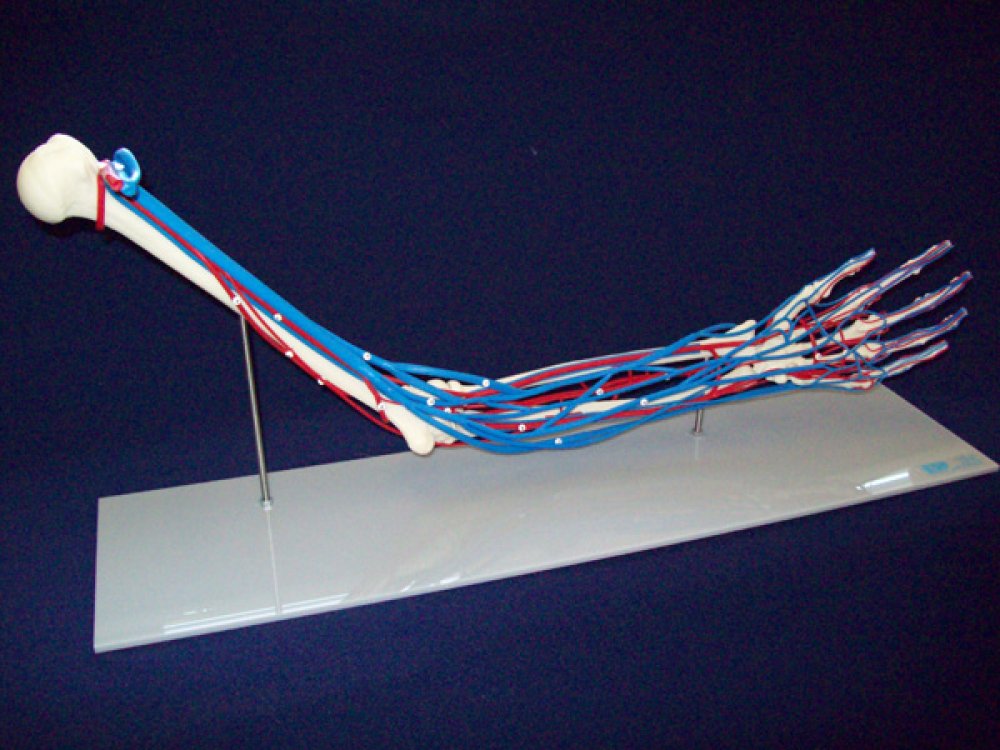 Не только далеко вдающийся в сушу морской залив, но и одна из двух подвижных кожно-мышечных складок, образующих края рта.
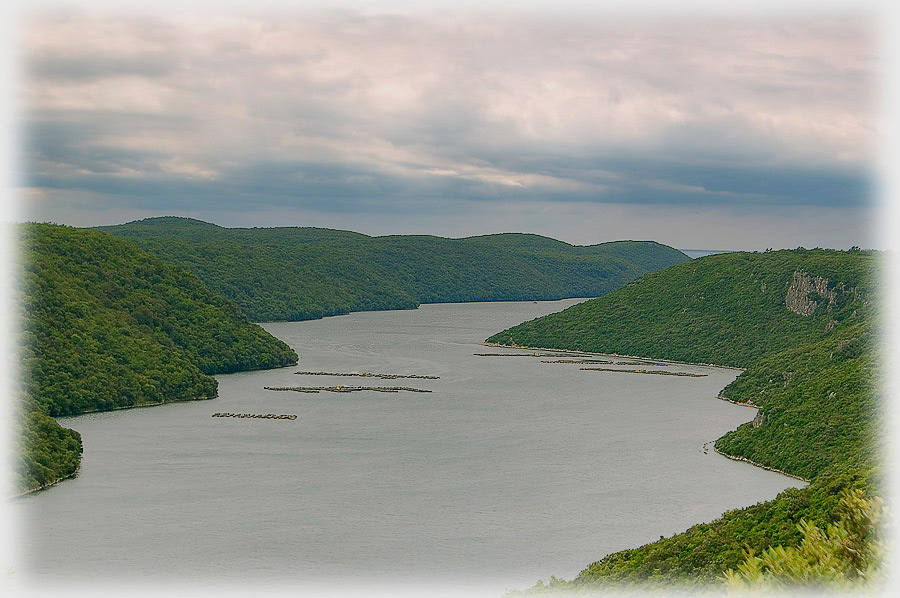 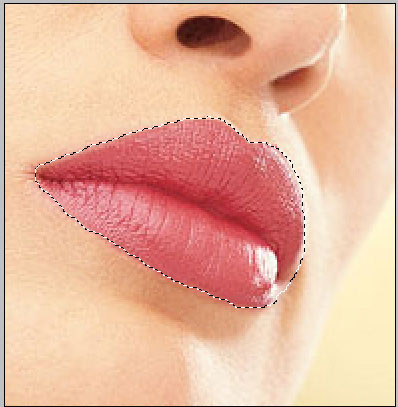 «Добыть и сохранить здоровье может только сам человек».
                                                   Н.М.Амосов